Castilla-La Mancha
Territorio geografía y política
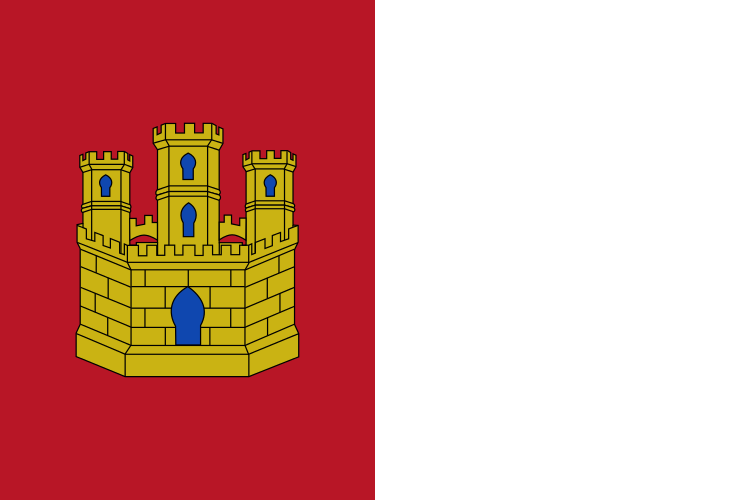 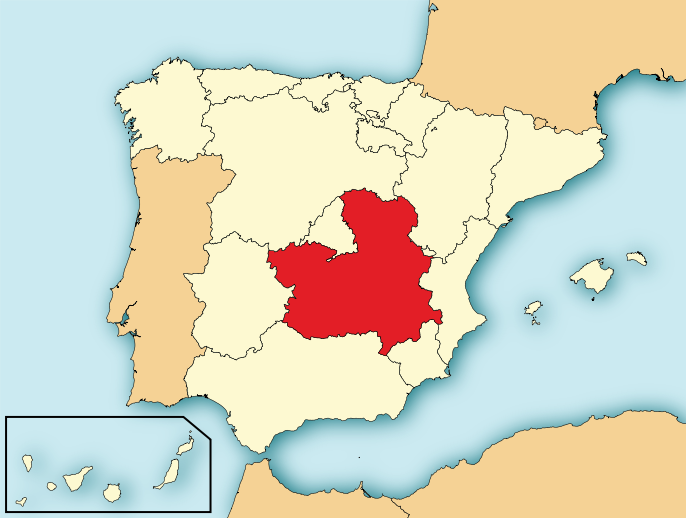 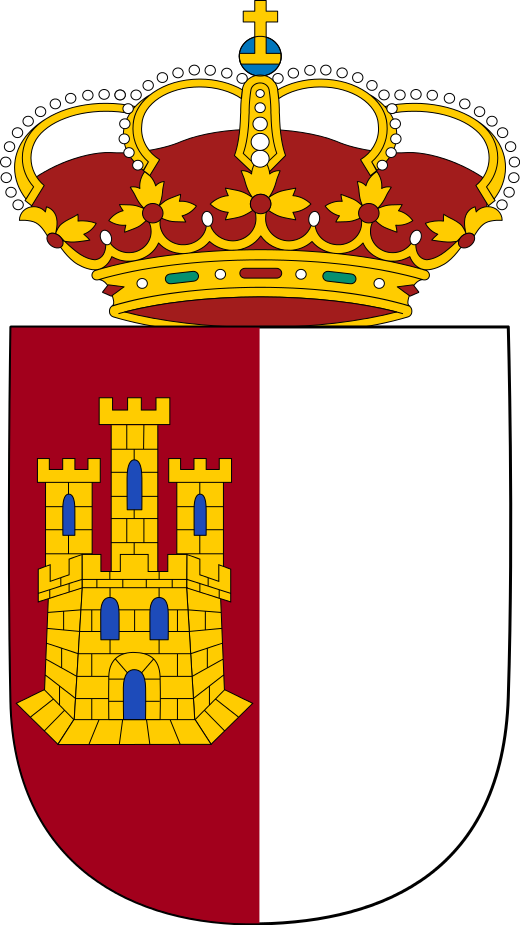 Lenguas y educación
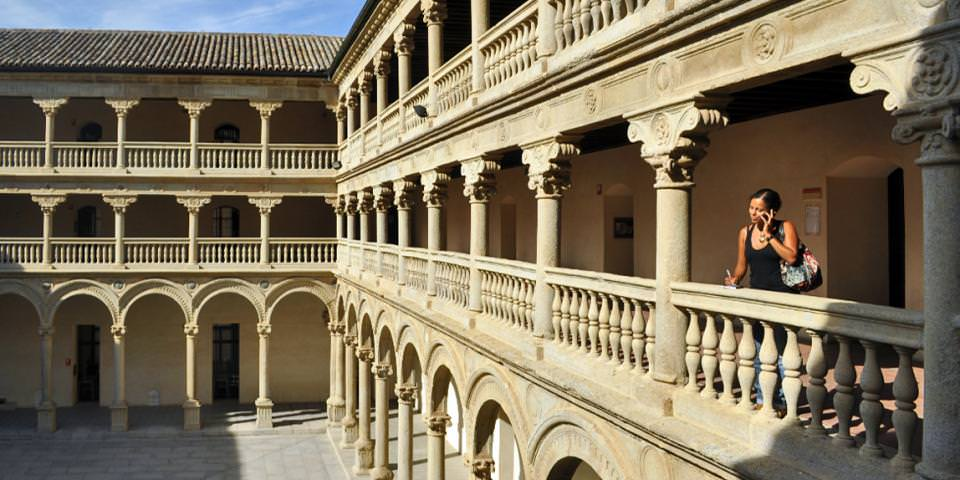 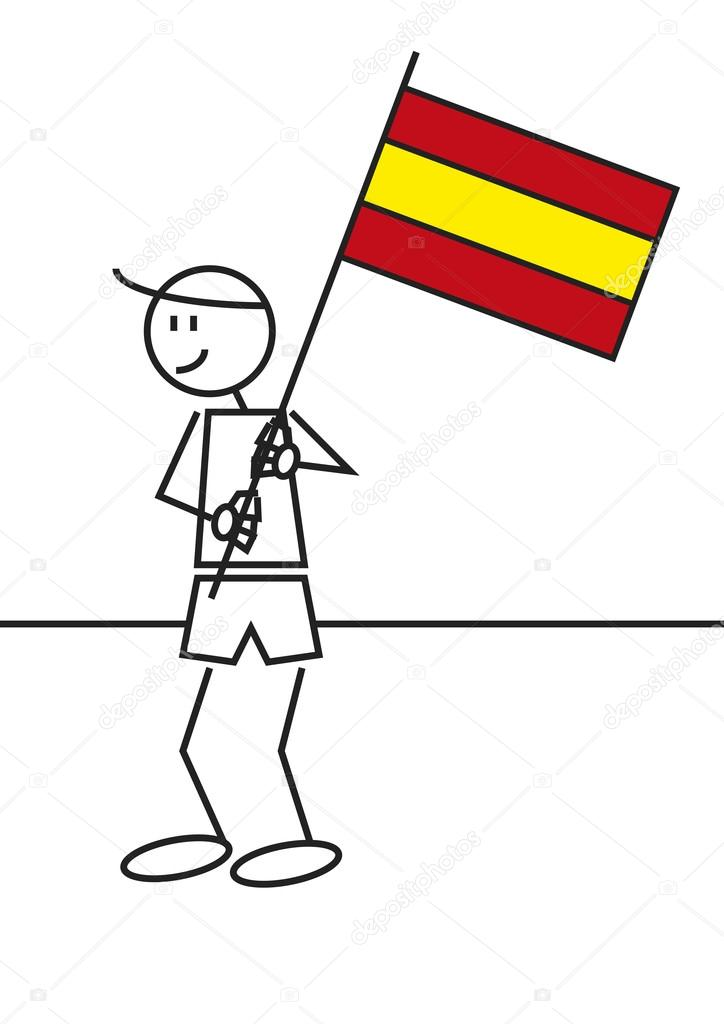 La Real universidad de Toledo
Sitios turísticos
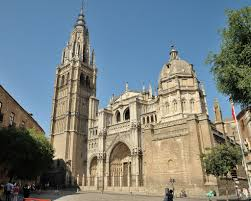 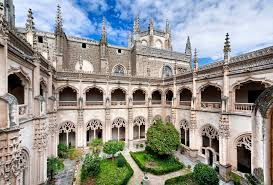 Monasterio de San Juan de los Reyes
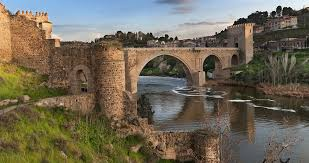 Catedral Primada de Toledo
Puente de San Martin
Comida
Patas de vaca
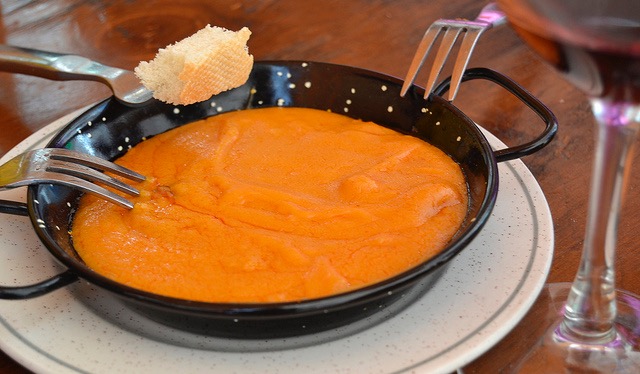 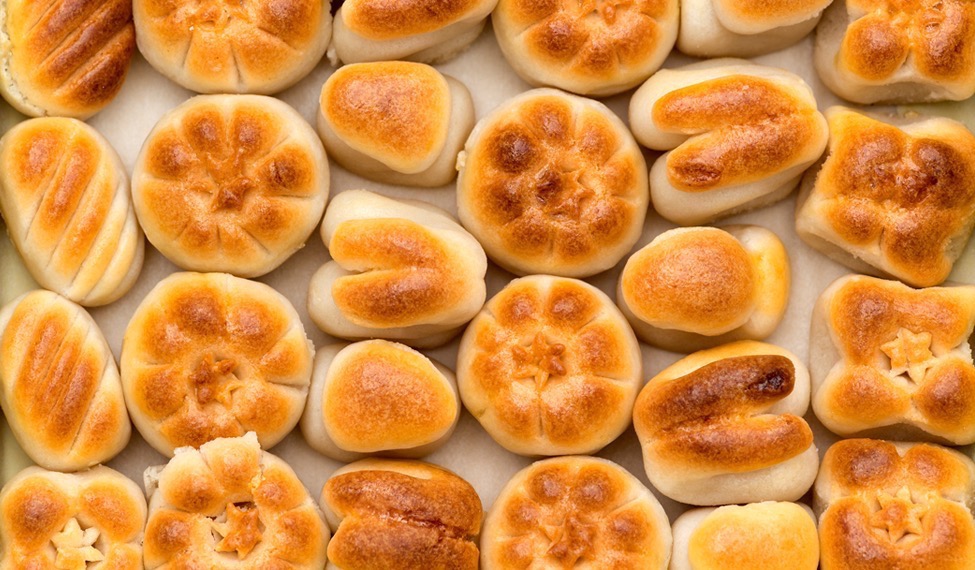 mazapán de Toledo
Fiestas
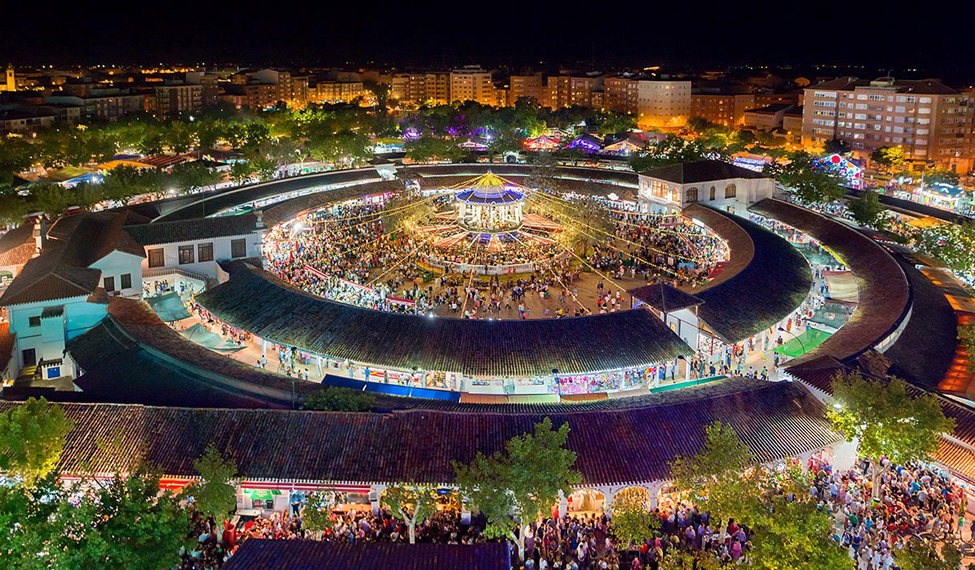 La semana Santa en Cuenca
Feria de Albacete
La Semana Santa en Toledo
Personajes famosos
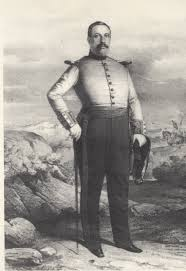 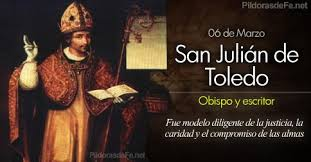 Juan Senen de Contreras
Deporte
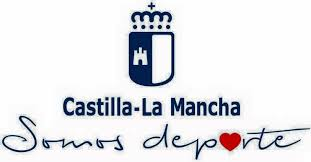 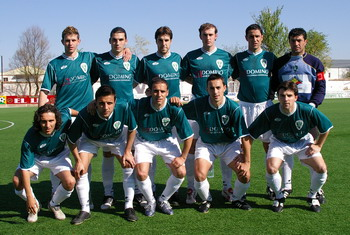 Equipa de fùtbol de Toledo
https://www.youtube.com/watch?v=K5KTKicXD64